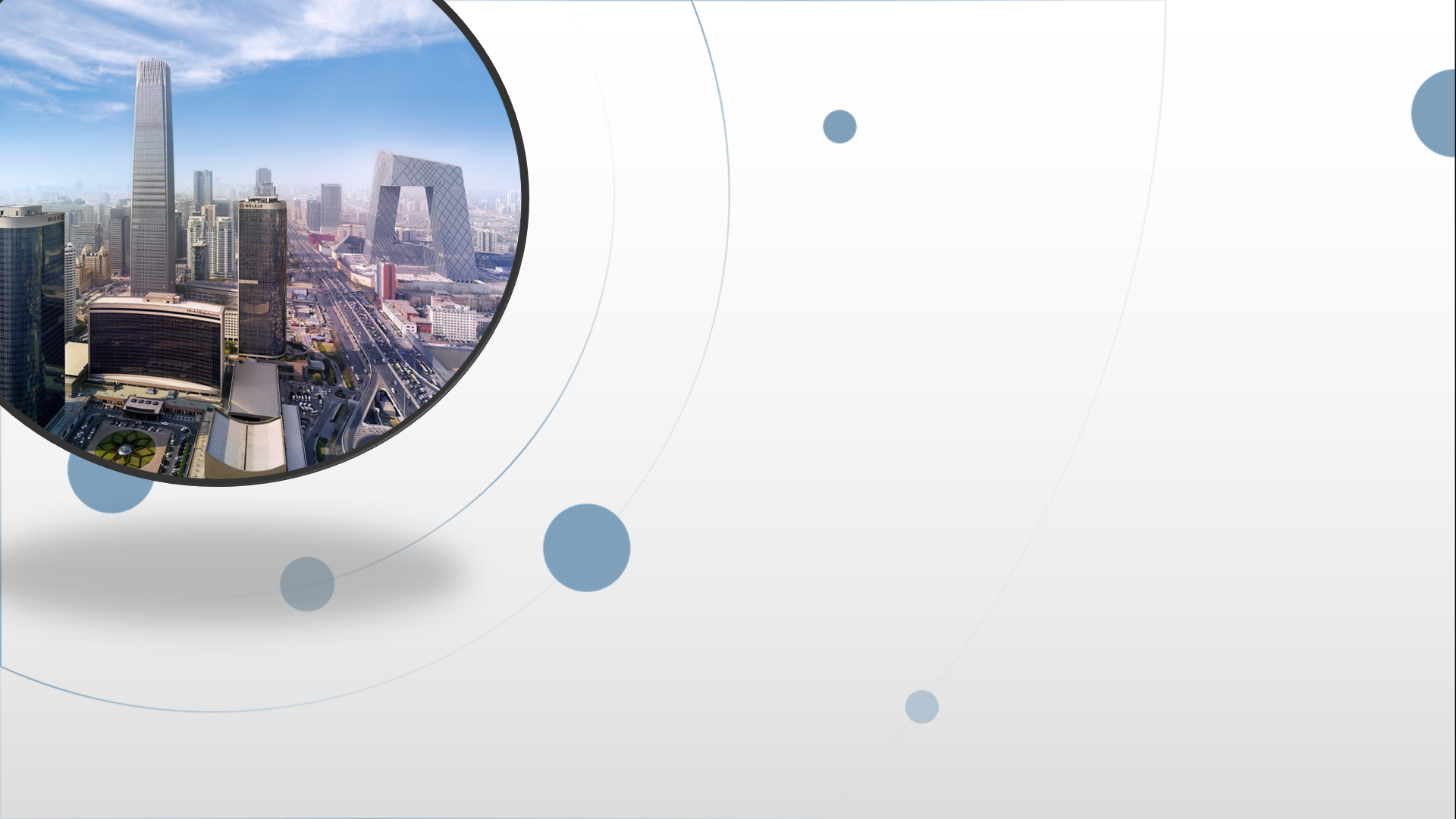 朝阳区线上课堂·高二年级语文
《鸿门宴》刘项胜败探因
北京中学     王梅弘
所谓“性格决定成败”，透过《鸿门宴》，我们看到了项羽、刘邦二人的争斗与较量，你觉得刘邦胜在哪里？而项羽又败在何处？
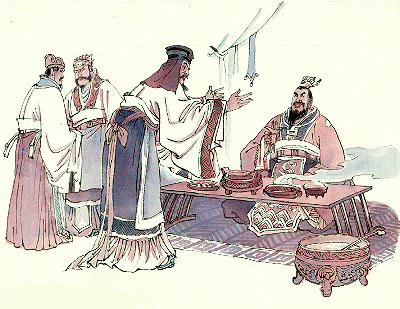 一、刘项性格与成败原因探究
人物的性格与历史的成败具有相互制约的关系。在《鸿门宴》中，刘邦与项羽的不同性格导致他们在对人、对事上都出现了很大的差异性，而这种差异性正是导致项羽错失先机，最终惨败的主要原因。
      下面从三个方面进行探究：
原因之一：性格使然
一、对待谋士——信任与轻视  
刘邦对待自己谋士张良，他用人不疑，决策果断，在求计于张良之后，对张良“赴鸿门谢罪”的计策选择毫无保留的信任，当然在这份信任之下还包含着刘邦的隐忍，他深知自己暂时无法与项羽相抗衡。项羽对待谋士范增则不然。范增观察到刘邦在关中的情况，便劝告项羽“急击勿失”，用心为其谋划，而项羽最终却答应了项伯的“因善遇之”，这与范增的建议大相径庭。
一、对待谋士——信任与轻视
《鸿门宴》开始之后，项羽与刘邦二人对待谋士的态度更是千差万别。范增“举所佩玉玦以示之者三”，而项羽采取了无视的态度，足见项羽优柔寡断的性格。为了解决忧患，范增又令项庄舞剑，却被项伯阻挠，项羽同样视而不见，项羽的无视也是对谋士范增的无视。而刘邦对张良则恰好相反，他信任张良，使其对人言“沛公殆天授也”。可见刘邦平易近人、豁然大度的性格。不同性格的刘邦与项羽对待谋士的态度有很大的区别，这也是刘邦全身而退鸿门宴，而项羽错失杀敌时机的重要原因。
二、对待部将——听信与无视
在鸿门宴上，本该处于主导地位的项羽，不管气氛如何紧张，他似乎都处于一个旁观者的立场。项庄舞剑欲杀刘邦，被项伯以身相护，而项羽不仅放任项伯对刘邦的保护行为，甚至“礼遇”刘邦，赏赐樊哙。这些行为都表现了项羽沽名钓誉、寡谋轻信的性格特点。而樊哙闯帐、义责项羽，冒死保护刘邦。能赢得部下的信任与保护，与刘邦的惜才爱才的性格是分不开的。可见刘项在用人方面的差距，刘邦深知人才的重要性，而项羽却更重视自己的能力，过于刚愎自用。当刘邦安全回营后，项羽却安然受璧，丝毫不知错失杀死刘邦的良机，使得刘邦最终战胜了他，成为汉朝的开国皇帝。
三、对待内奸——杜绝与放任
内奸曹无伤的首次出现是告知项羽，“沛公欲王关中”，从而引得项羽发怒，欲发兵攻打刘邦，而对曹无伤再无他言。而第二个内奸项伯出现时，刘邦不仅以兄长相待，还与之结为儿女亲家，可见刘邦性格上的多谋狡诈，与项羽的头脑简单、胸无成府形成了鲜明的对比。同为内奸，境遇却有所不同。刘邦巧舌辩解时，项羽不加思索就出卖了曹无伤，刘邦安全脱险后立刻诛杀了他，杜绝这一内奸的再次告密。而对待项伯，项羽听信他而“善待”刘邦，在宴会上项伯蔽护刘邦，项羽放任不管，这种自大轻敌、不善用人导致了双方内奸的不同结局，更决定了二人“鸿门宴”之后的成与败。
刘项性格对比总结
刘项的成败原因之一是性格使然，通过上述三方面的分析，看到了他们的不同性格特点，对比总结如下：
1.项羽在优势下，恃勇骄横，毫无远虑；刘邦在劣势下，忍辱负重，善于保存自己。
2.项羽刚愎自用，又拙于应变；刘邦善于采纳意见，又随机应变。
3.项羽用人唯亲，致使谋士不能施其谋，将士不能效其力；刘邦知人善任，谋臣能从容定计，将士能见危授命。
4.项羽养奸贻患，又自绝敌营内应；刘邦有奸必肃，能争取敌营之人为其效力。
原因之二：团队力量
项羽阵营：范增老谋深算，具有预见性，但性格刚直，为人现实，不被项羽信任，最终愤然离去；项伯看重情义，缺乏洞察力，宴会上蔽护刘邦，敌我不分；项庄虽勇猛，但刺杀不成，就轻易放弃。由此可见项氏集团目标不统一，内部发生分化。
刘邦阵营：张良足智多谋、心思缜密，多次向刘邦进言献策，极尽忠诚；樊哙忠义勇敢，宴会上冒死保护刘邦，义责项羽，见解有过人之处，机智化解危机，为刘邦赴汤蹈火；曹无伤虽出卖了刘邦，但并未奏效，后又被诛杀。可见刘氏集团各司其职，上下齐心。
原因之三：政治手段
项羽崇尚武力，他力能扛鼎，骁勇善战，所向披靡。一遇到事情就靠武力解决，“旦日飨士卒，为击破沛公军”是他听说刘邦“欲王关中”大怒之后的做法，而“当是时项羽兵四十万”、“沛公兵十万”，军事实力相差悬殊，致使宴会上他轻视刘邦，让刘邦轻易逃脱，项羽崇尚武力，过分自负为自己种下了苦果。
刘邦曾说过“吾宁斗智，不能斗力”，只斗智不斗力是他一贯采用的制胜法宝。鸿门宴会，他拉拢项伯，恭维项羽，机智逃离敌营，无不证明了他善于运用这种政治手段。
二、司马迁对刘项的评价
夫运筹策帷帐之中，决胜于千里之外，吾不如子房(即张良)。镇国家，抚百姓，给馈饷，不绝粮道，吾不如萧何。连百万之军，战必胜，攻必取，吾不如韩信。此三者，皆人杰也，吾能用之，此吾所以取天下也。项羽有一范增而不能用，此其所以为我擒也。《史记·高祖本纪》 

自矜功伐，奋其私智，而不师古，谓霸王之业，欲以力征经营天下，五年，卒亡其国，身死东城，尚不觉寤，而不自责，过矣。乃引“天亡我，非用兵之罪也”，岂不谬哉！                    《史记·项羽本纪》
“善于用人”和“自矜功伐”，在“太史公”眼中，是刘邦与项羽的不同性格特点，这导致了他们的成功与失败。
三、诗人对项羽的评价
题乌江亭  杜牧
胜败兵家事不期，包羞忍耻是男儿。
江东子弟多才俊，卷土重来未可知。
      
            乌江亭   王安石
百战疲劳壮士哀，中原一败势难回。
江东子弟今虽在，肯与君王卷土来？
      
      咏项羽   李清照
生当作人杰，死亦为鬼雄。
至今思项羽，不肯过江东 。 。
杜牧认为：男儿应当能屈能伸、卷土重来。

王安石认为：军民离心，败势难回。

李清照认为：项羽气势豪壮，令人敬仰。
人民解放军占领南京                          —— 毛泽东钟山风雨起苍黄，百万雄师过大江。虎踞龙盘今胜昔，天翻地覆慨而慷。宜将剩勇追穷寇，不可沽名学霸王。天若有情天亦老，人间正道是沧桑。
从诗中可以看出，毛泽东认为项羽在处理和刘邦的关系上犯了沽名钓誉的错误，最终落得自刎乌江的下场。
结      语
《鸿门宴》是《史记》中极其精彩的一篇，它拉开了楚汉战争的序幕，也是刘邦一步步从被动走向主动、项羽从主动走向被动的分水岭。透过《鸿门宴》我们看到，正因为性格上的差异造就了刘邦的成功与项羽的失败。但是他们的成与败也并非仅因此因素，而是多种因素共同促成的结果。所以我们必须全面、客观、理性地去评价人物，解读历史。
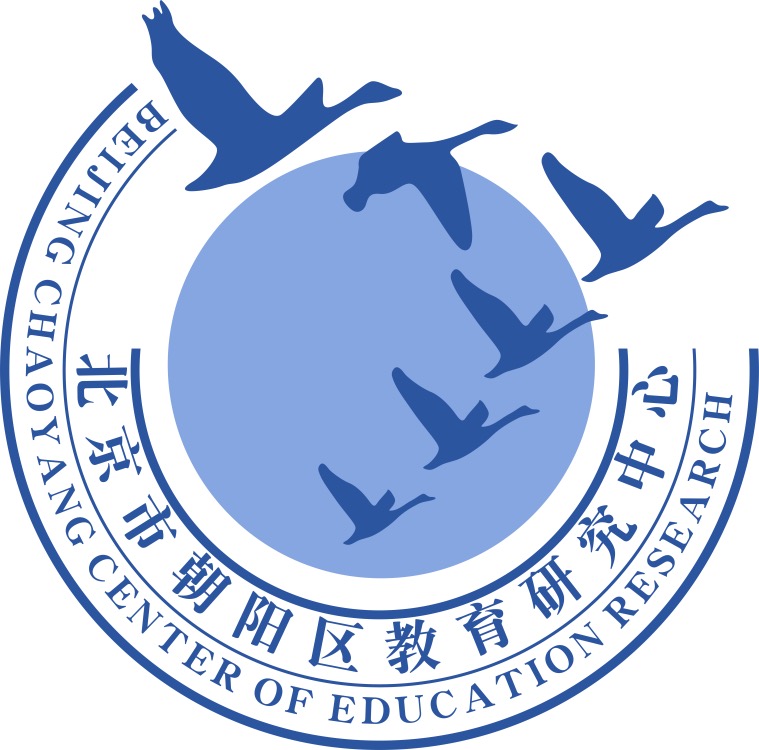 谢谢您的观看
北京市朝阳区教育研究中心  制作